Игровое пособие «Инженериум» для использования в  конструирование с целью формирования технического мышления у детей дошкольного возраста
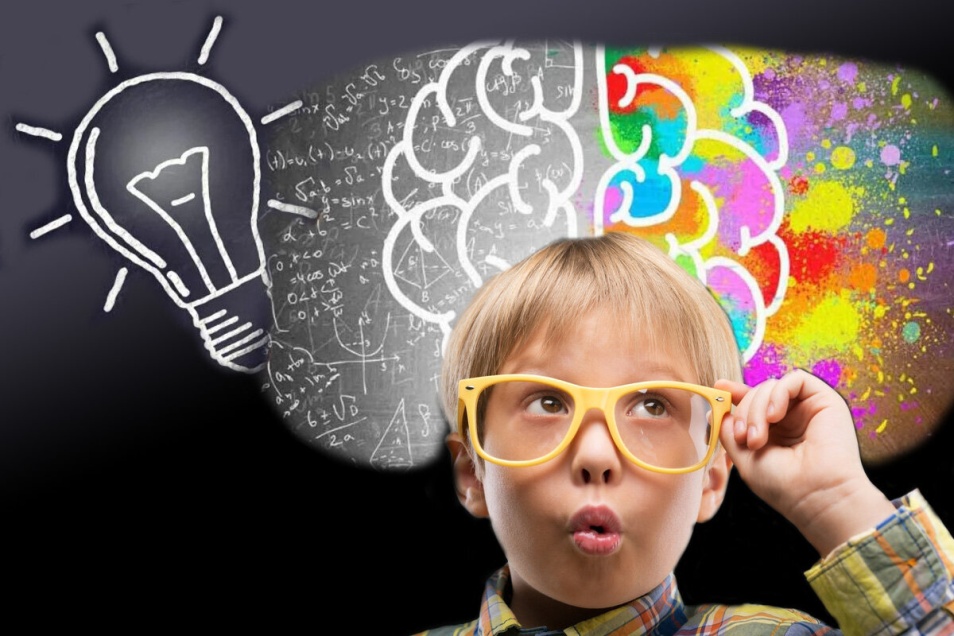 Развивать научно-технический  потенциал у  детей  необходимо уже с малых лет, так как с самого раннего детства они  находится в окружении техники, электроники и даже роботов. 
    Действуя с наглядными моделями, дети легче понимают такие отношения вещей и явлений, которые они не в состоянии усвоить ни на основе словесных объяснений, ни при действии с реальными предметами. 
   Основным материалом для технического творчества у детей являются разные виды конструкторов.
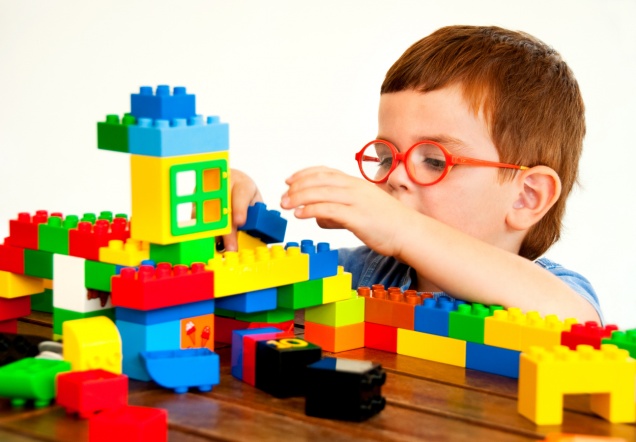 Игровое пособие «Инженериум», которое можно использовать в  конструирование с целью формирования технического мышления, что способствует моделированию новых объектов, развитию  пространственного и инженерного мышления детей. 
    Данное пособие можно использовать для всех возрастов.
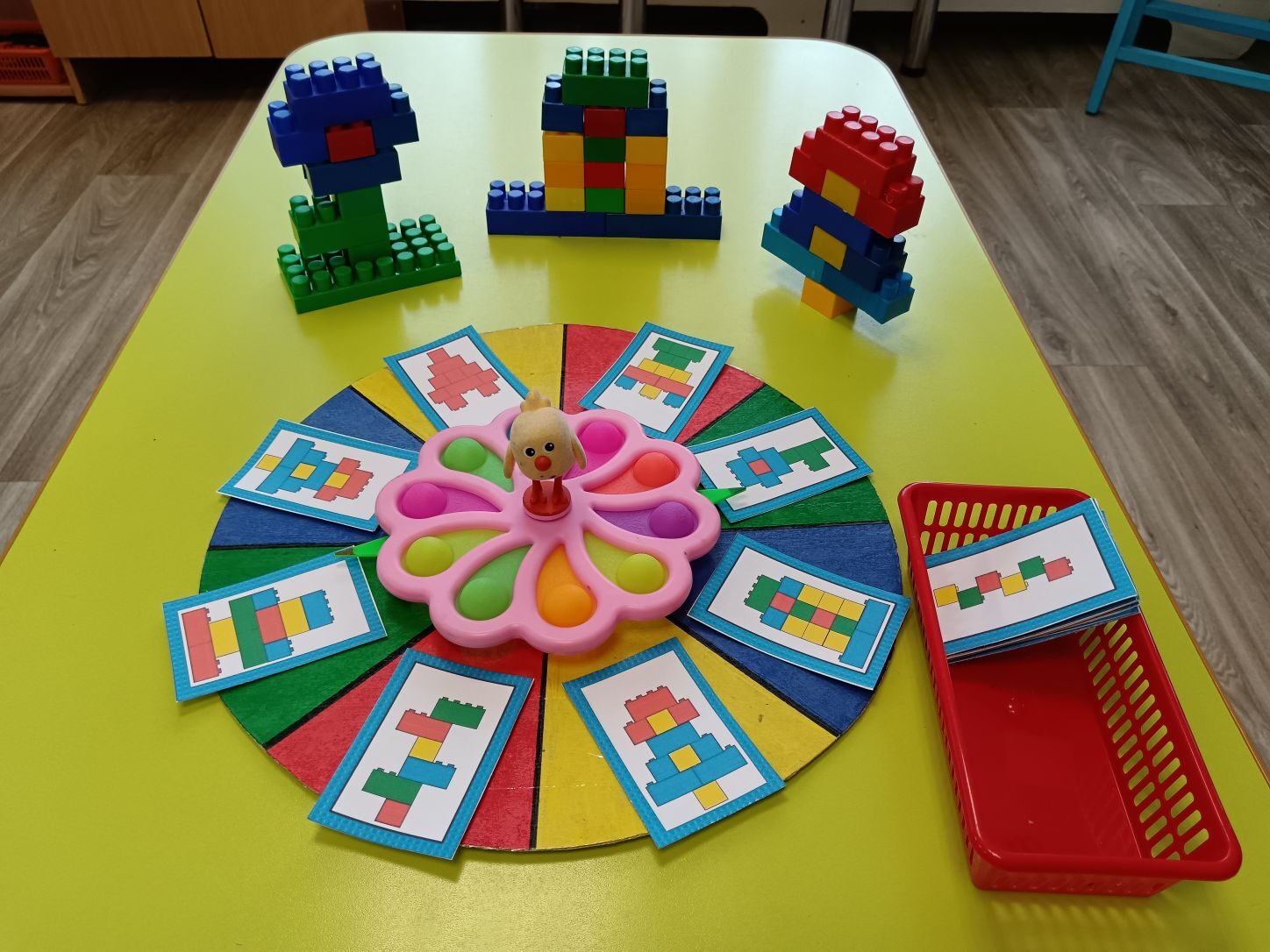 Цель: развитие предпосылок инженерного мышления и выявление технических способностей у дошкольников средствами конструктивной деятельности.
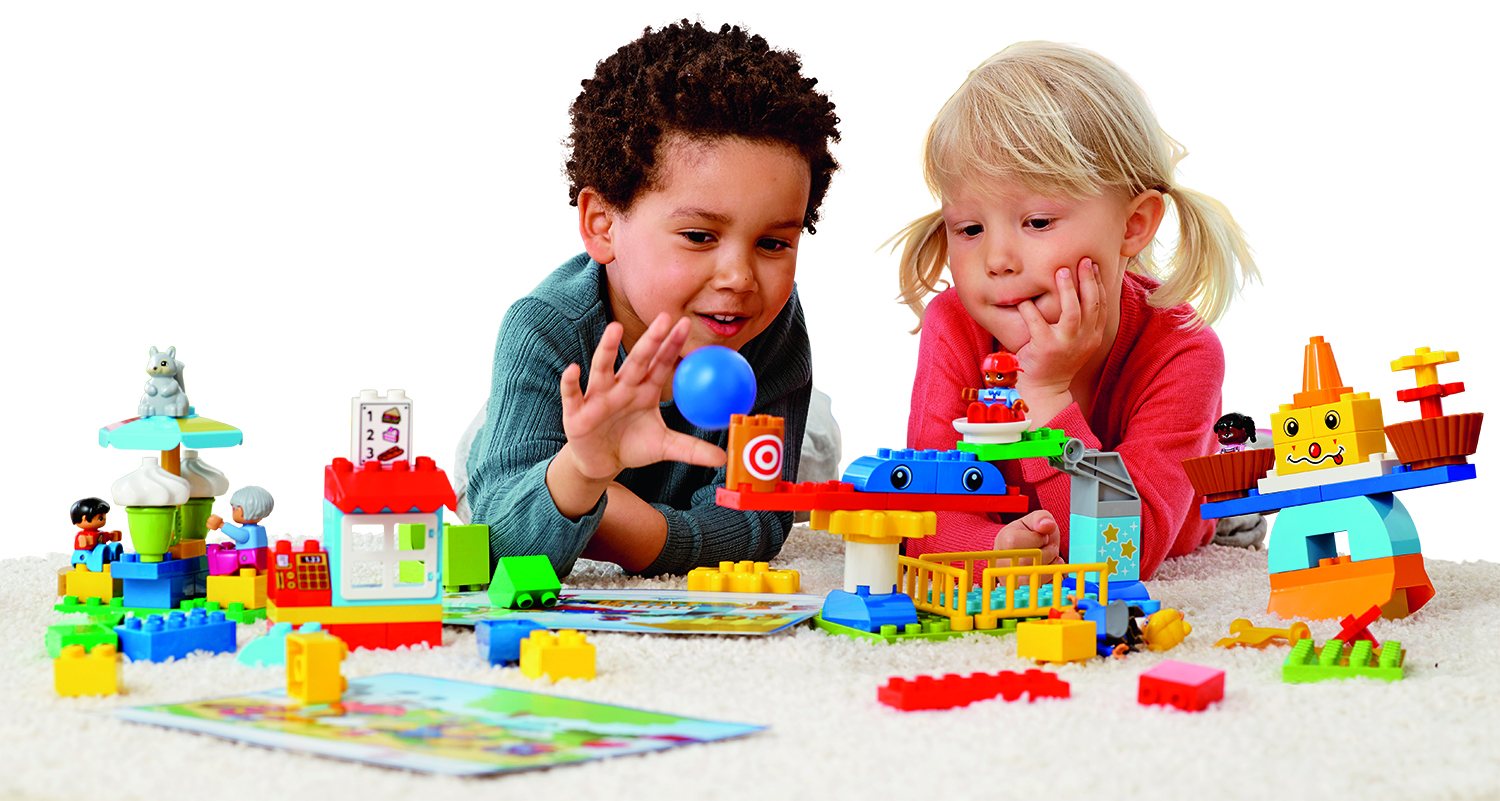 Задачи:
  -обучать детей основным логическим операциям: анализу, синтезу, сравнению, обобщению, классификации, систематизации,      смысловому соответствию, ограничению;-формировать произвольность всех психических процессов;-развивать умение оперировать абстрактными понятиями, рассуждать, устанавливать причинно-следственные связи, делать выводы;-развивать эстетическое отношение к произведениям архитектуры, дизайна, продуктов своей конструктивной деятельности и поделкам других;-воспитывать интерес к конструированию и конструктивному творчеству.
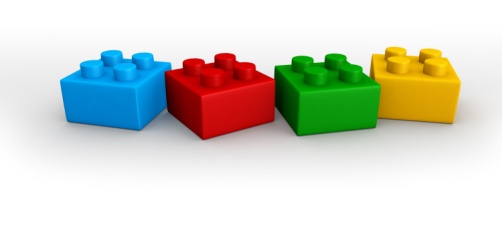 Правила использования «Инженериума»: 
   В игре принимают участие от 1 до 4 детей. Играющие по очереди вращают «барабан» с определенным набором карточек (заданий).
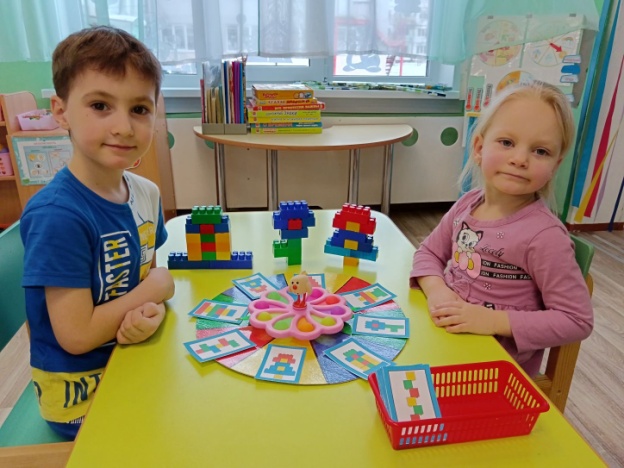 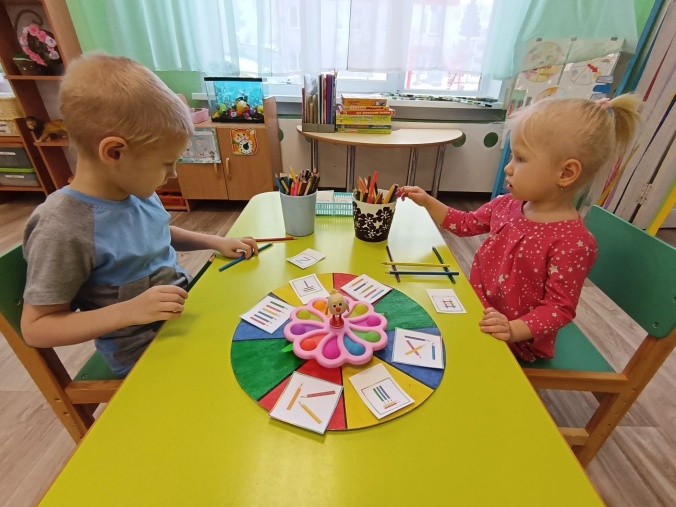 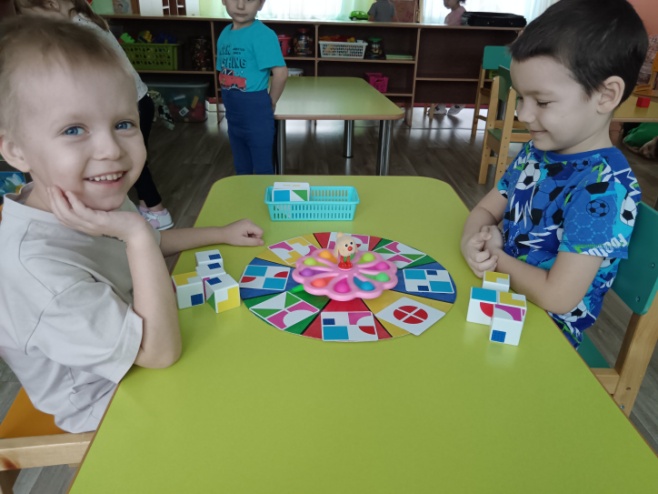 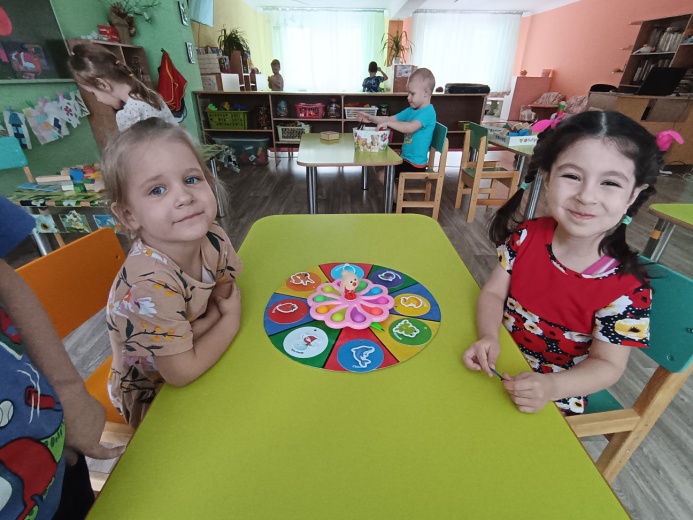 Игра с конструктором 3D из миниблоков
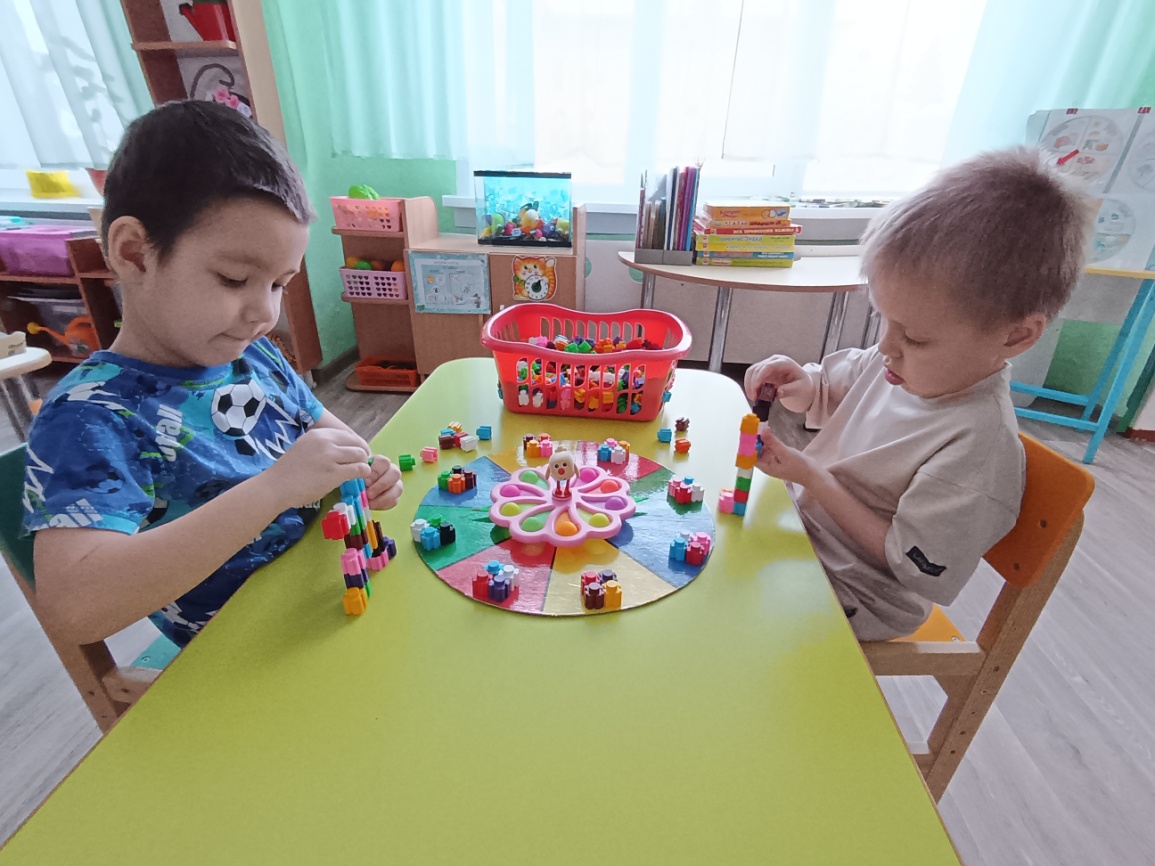 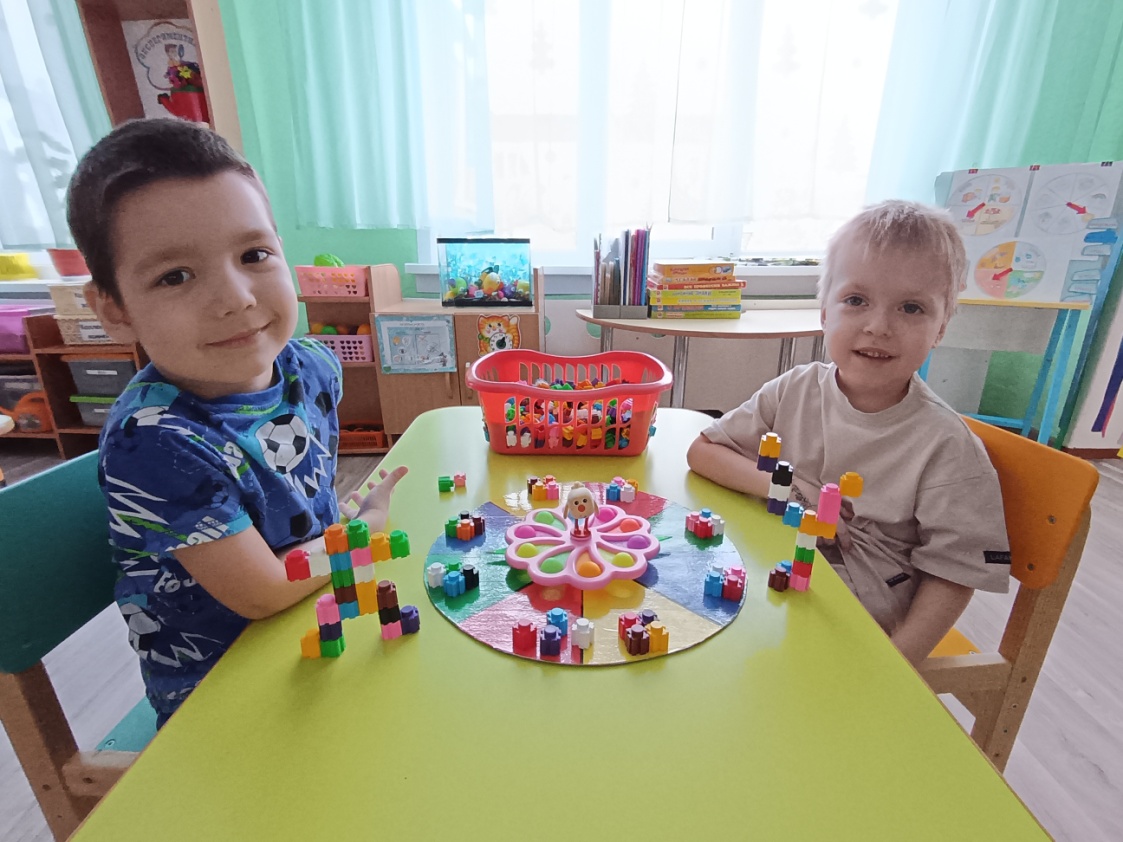 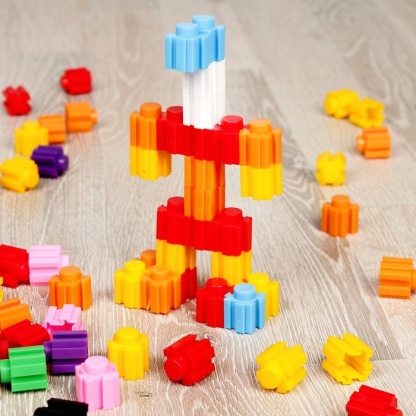 Игра  «Кубики для умников»
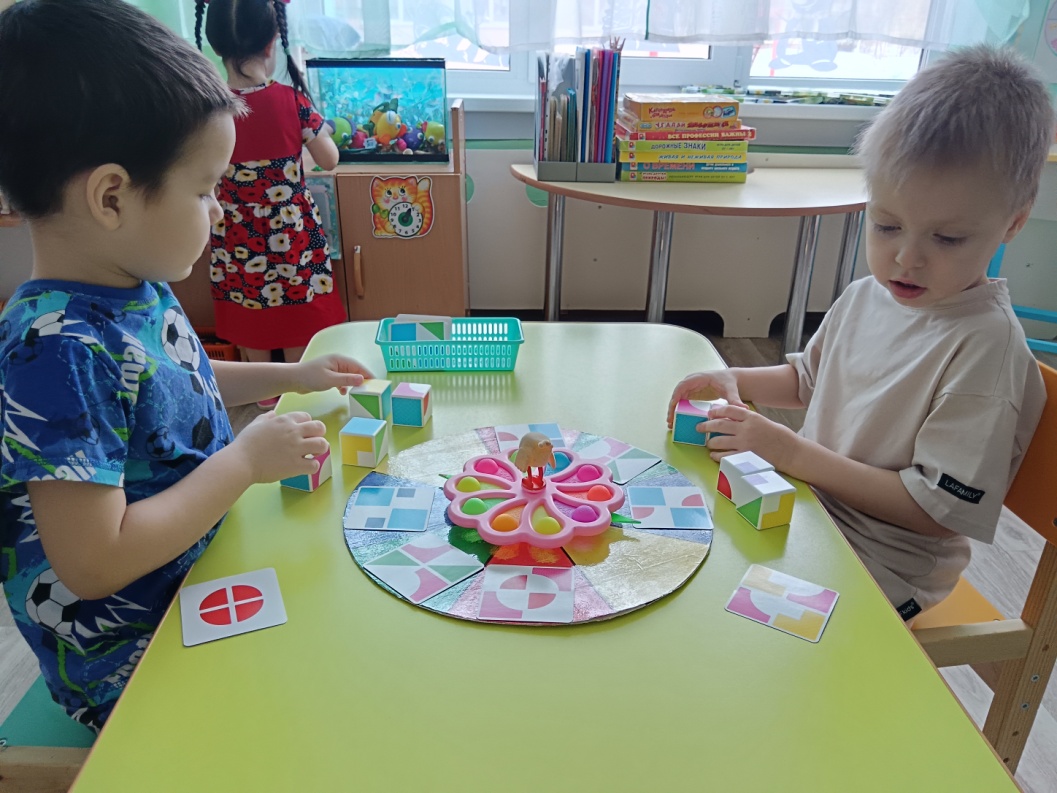 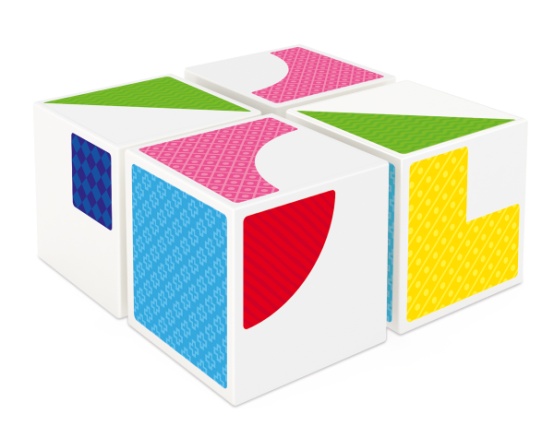 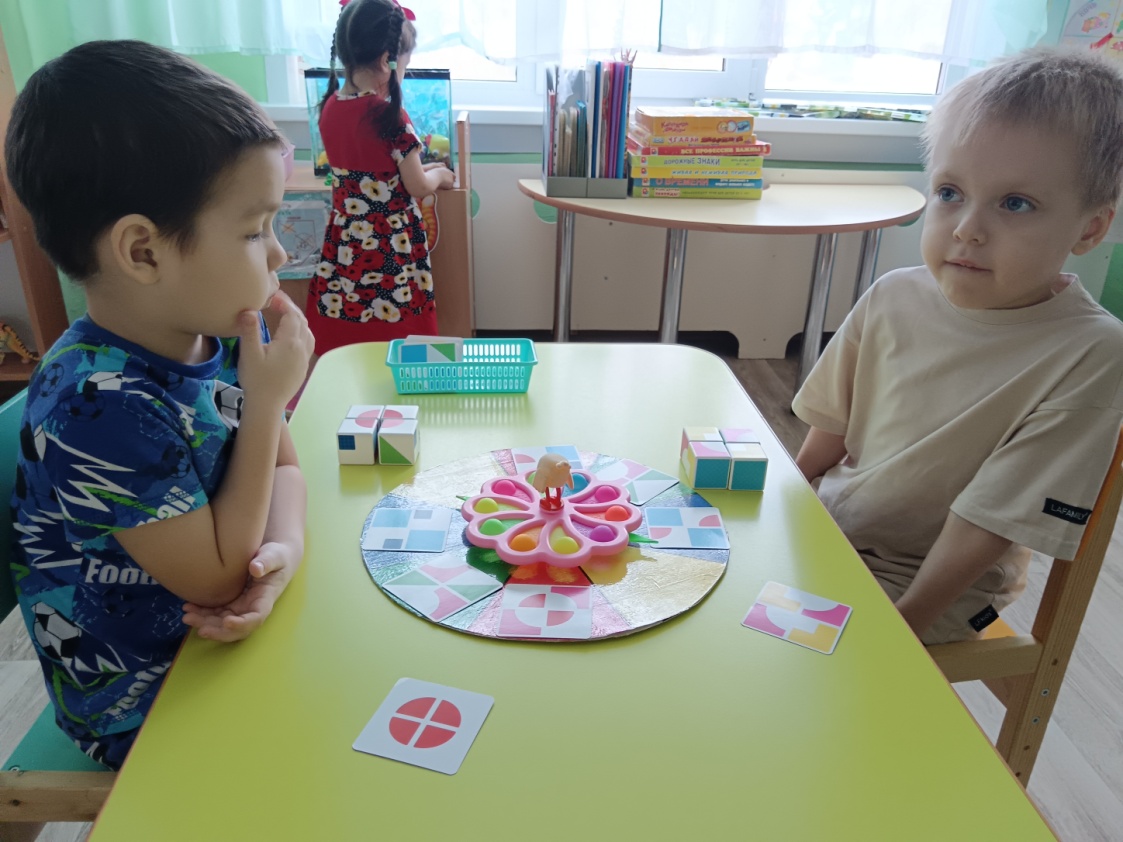 Игра «Собери по схеме»
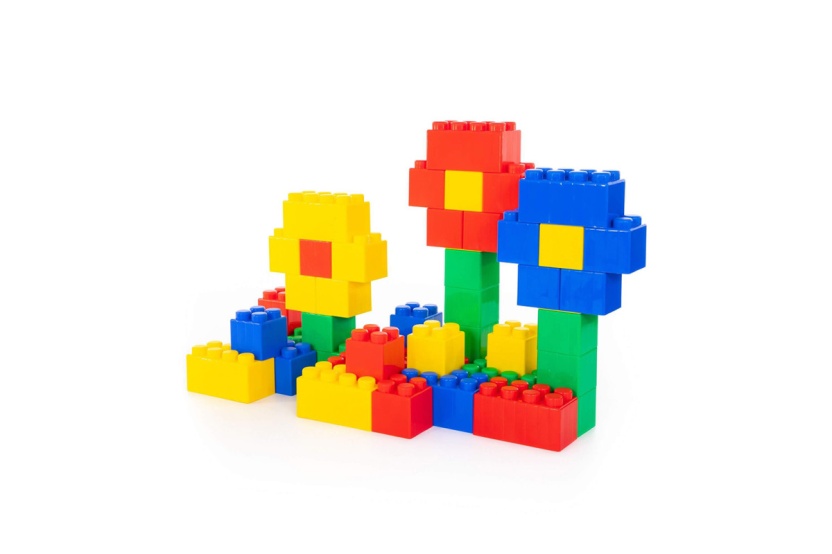 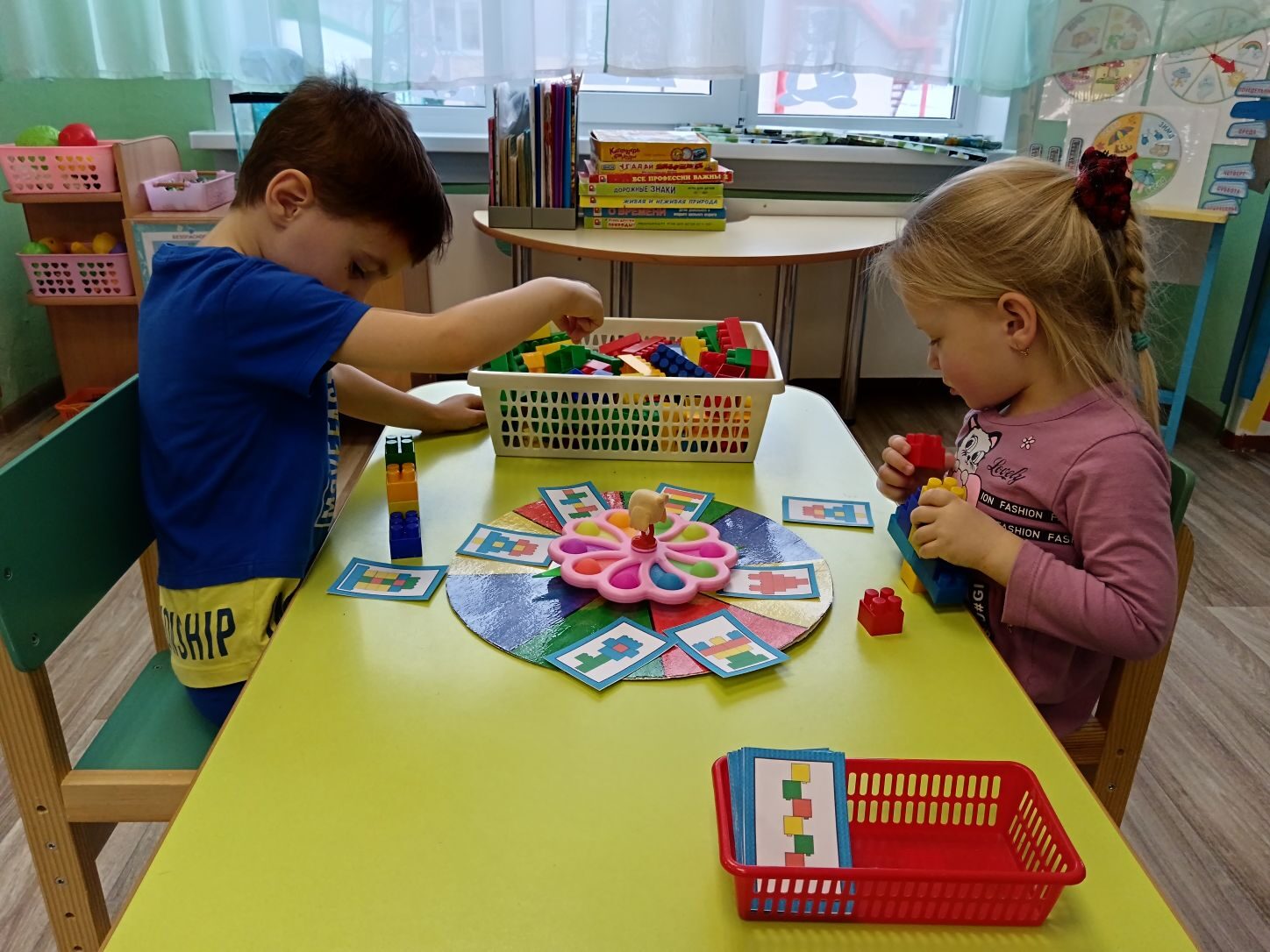 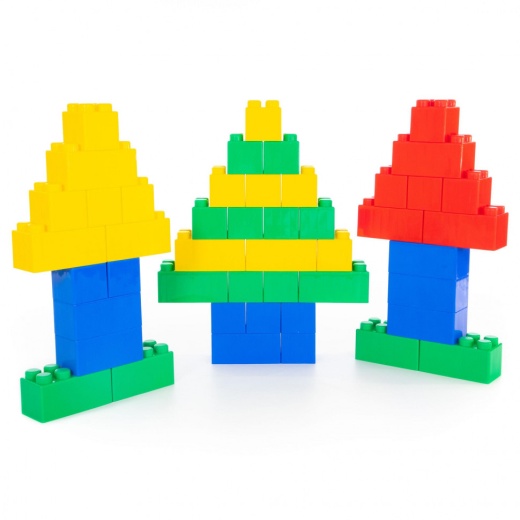 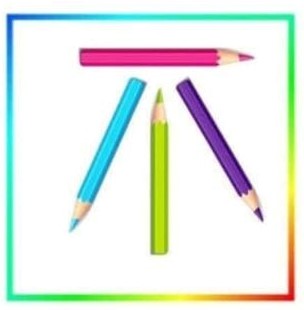 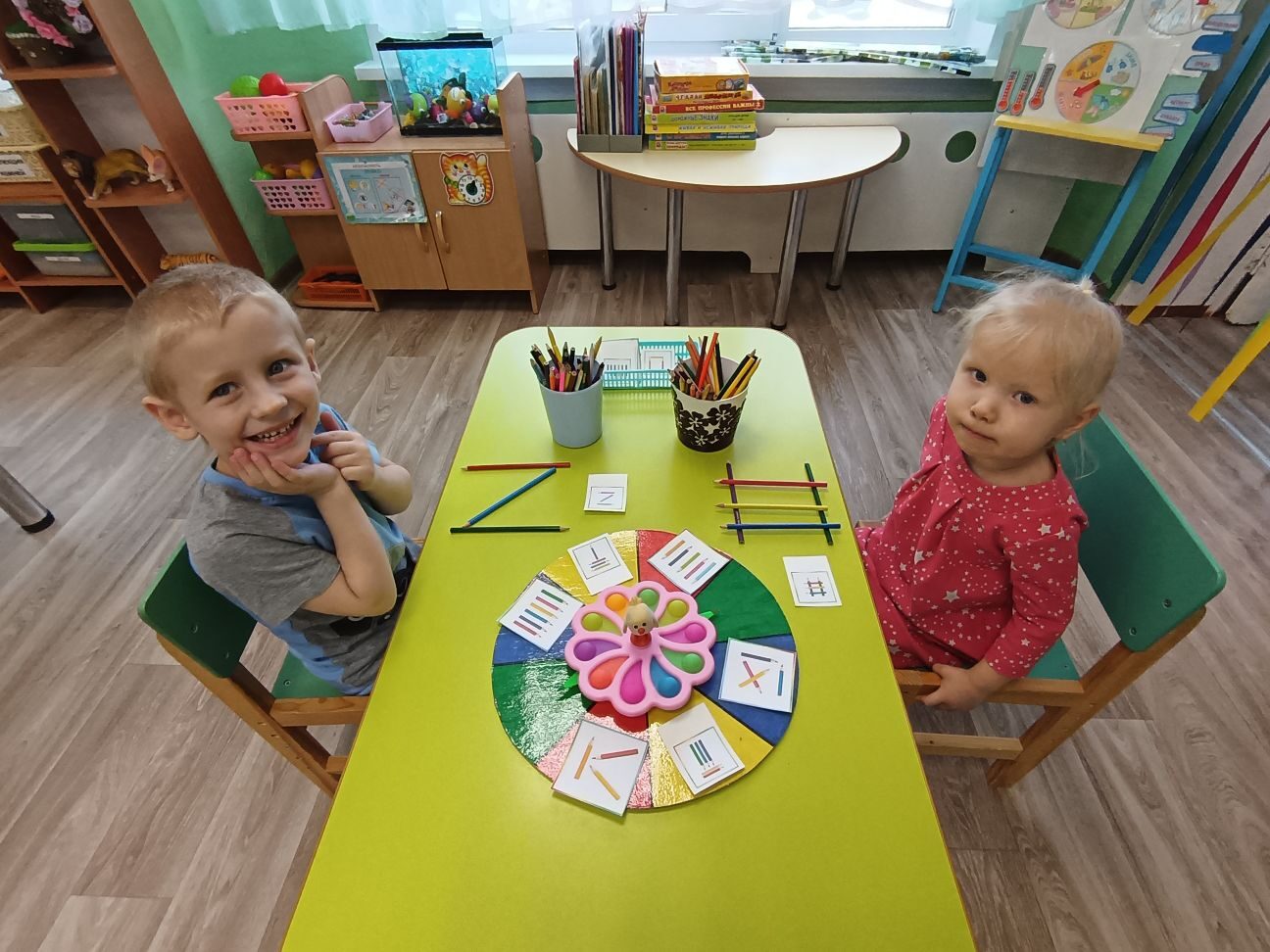 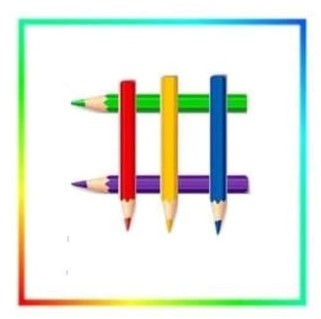 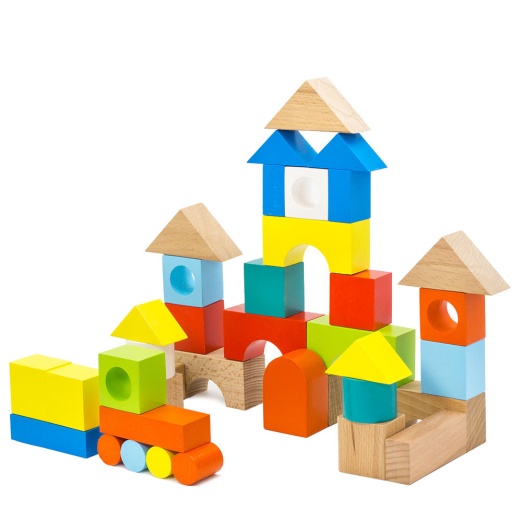 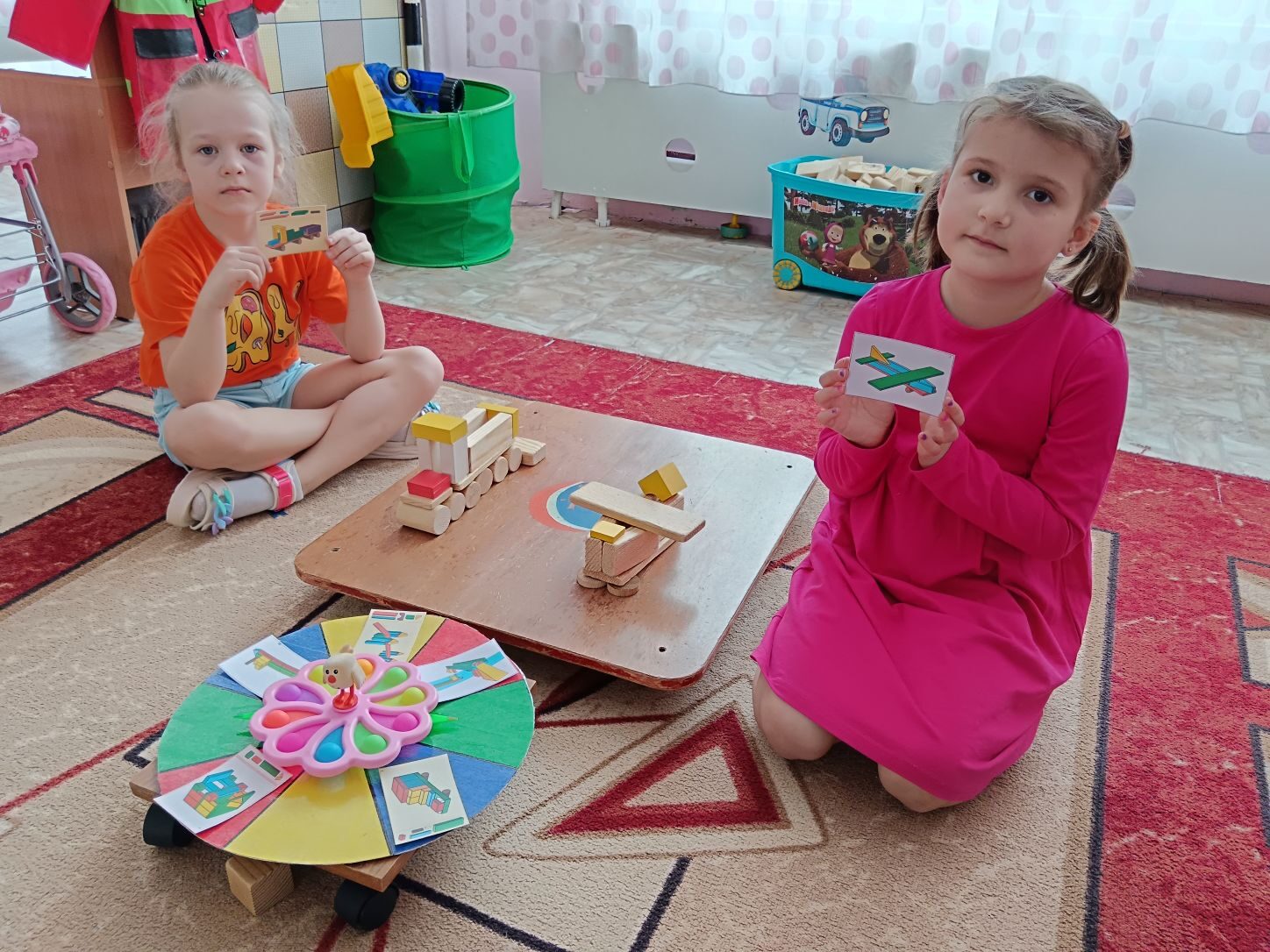 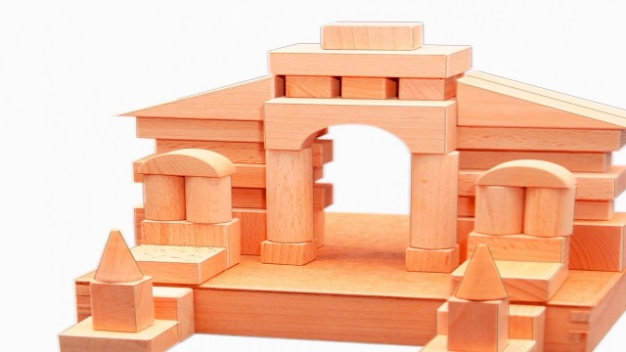 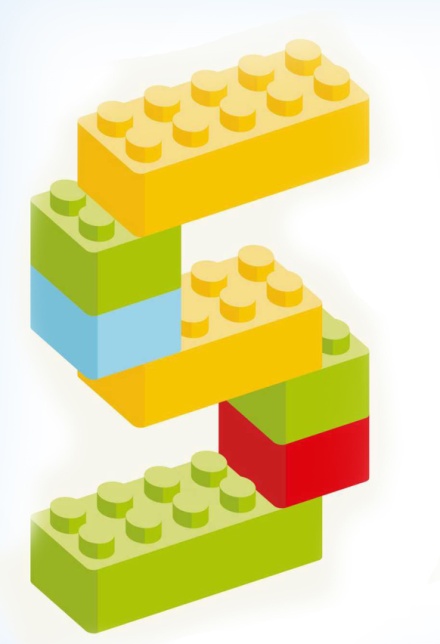 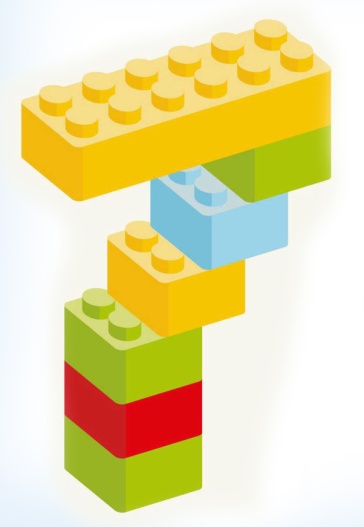 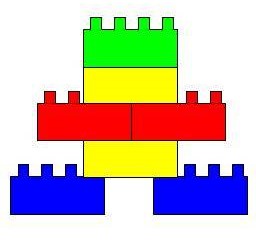 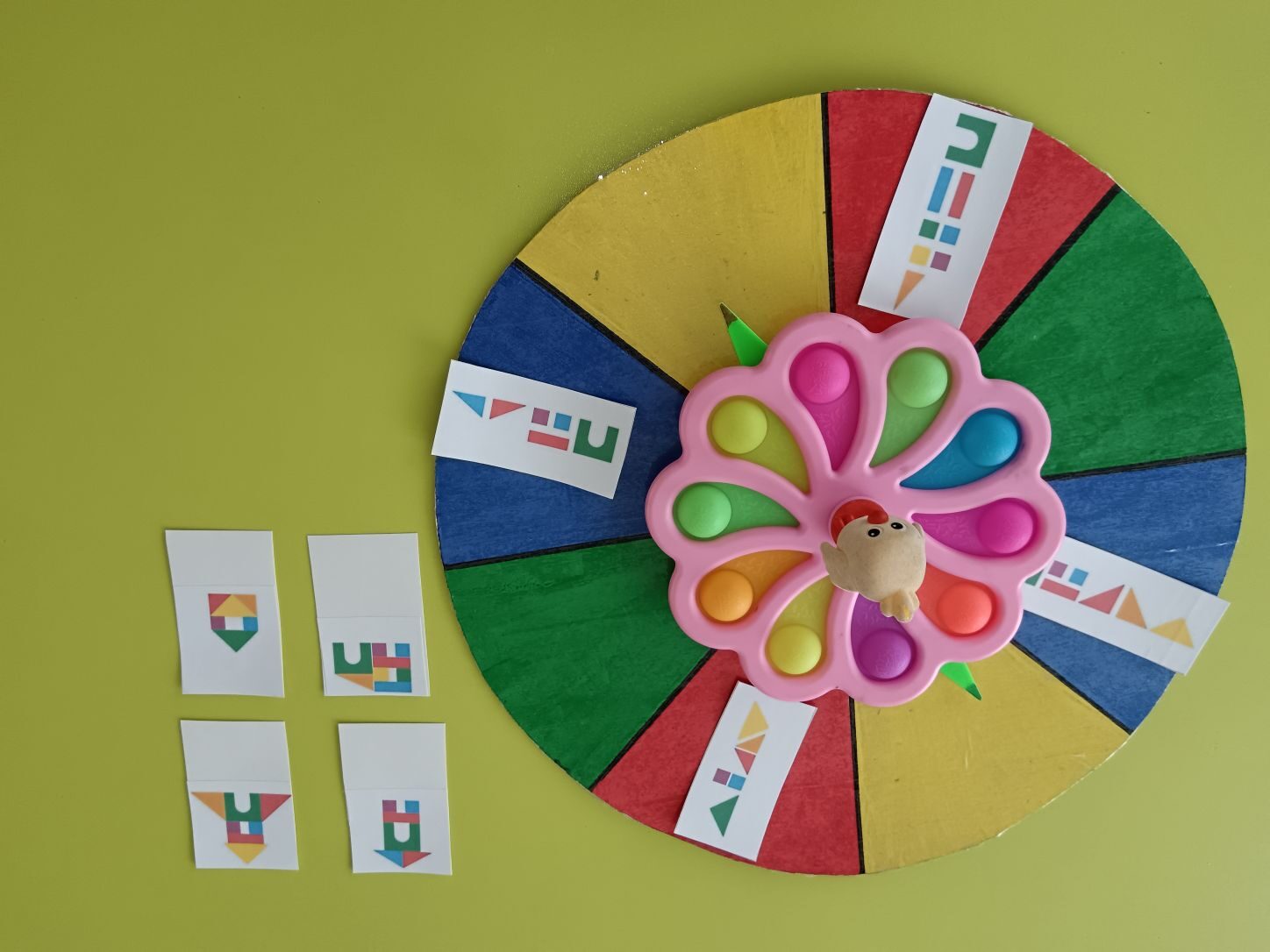 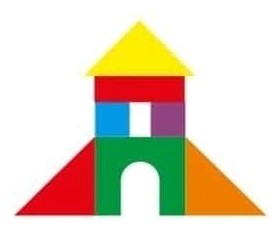 Игра «Тетрис»
Игра с конструктором «Молекулы»
Игра с «Кубиками Никитина»
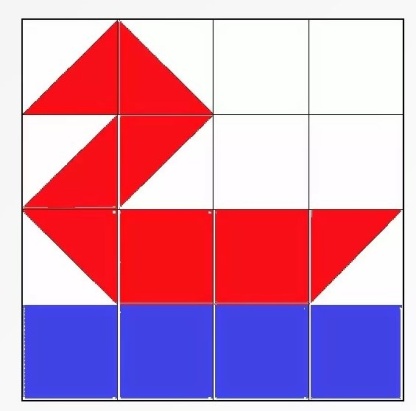 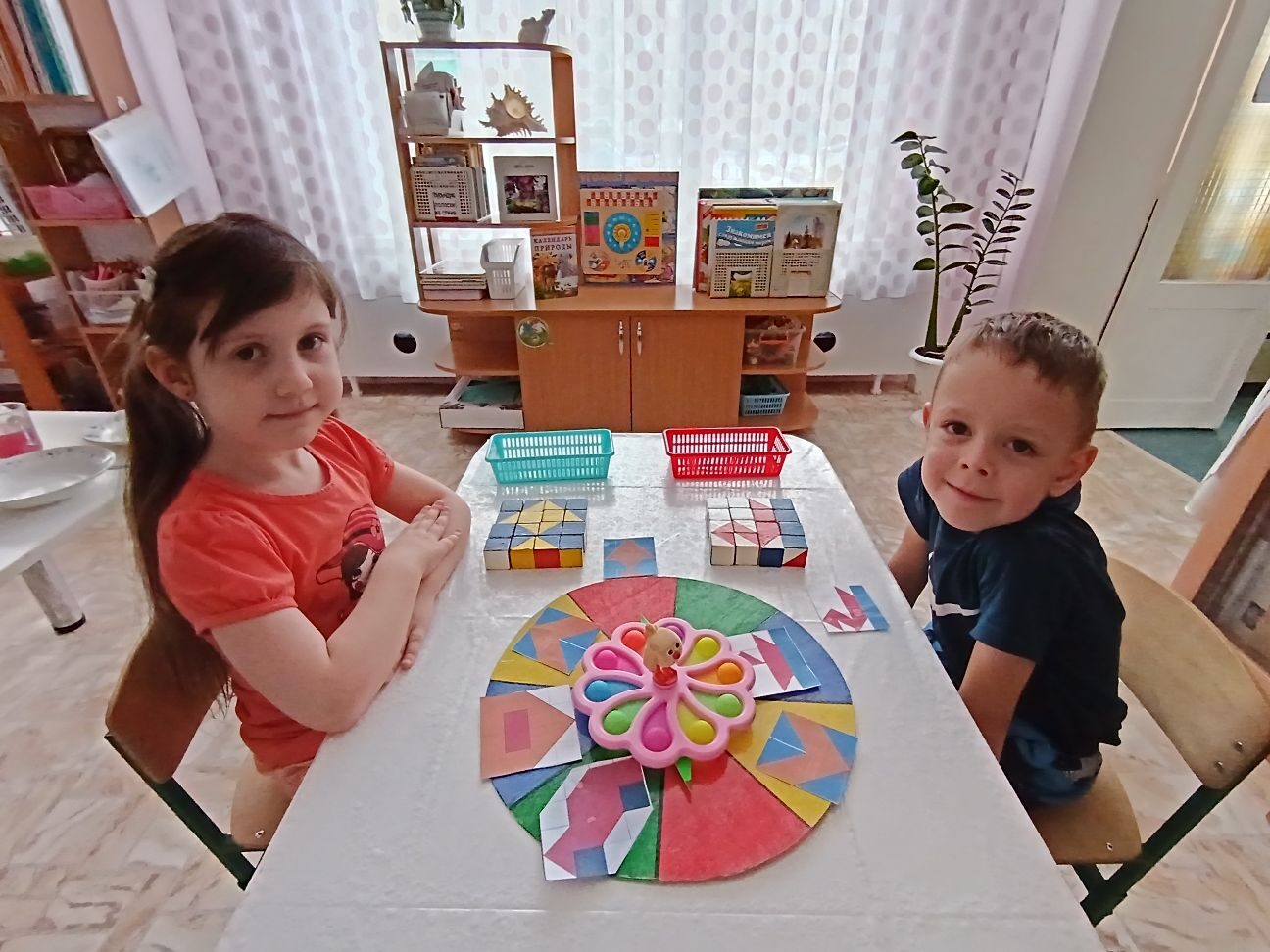 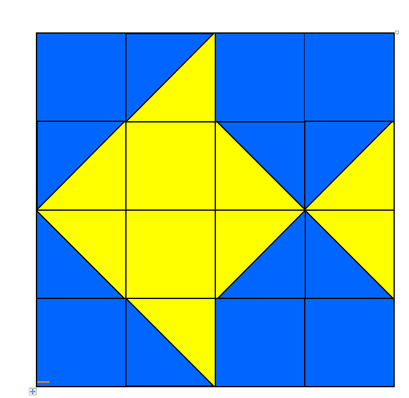 «Инженериум» можно использовать во всех образовательных областях
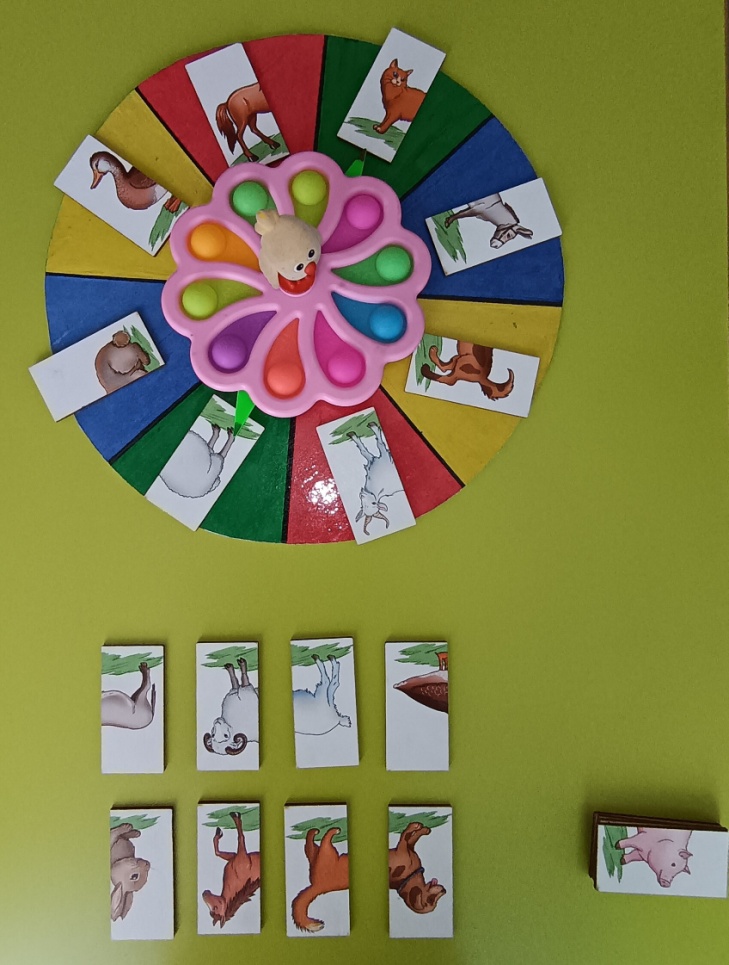 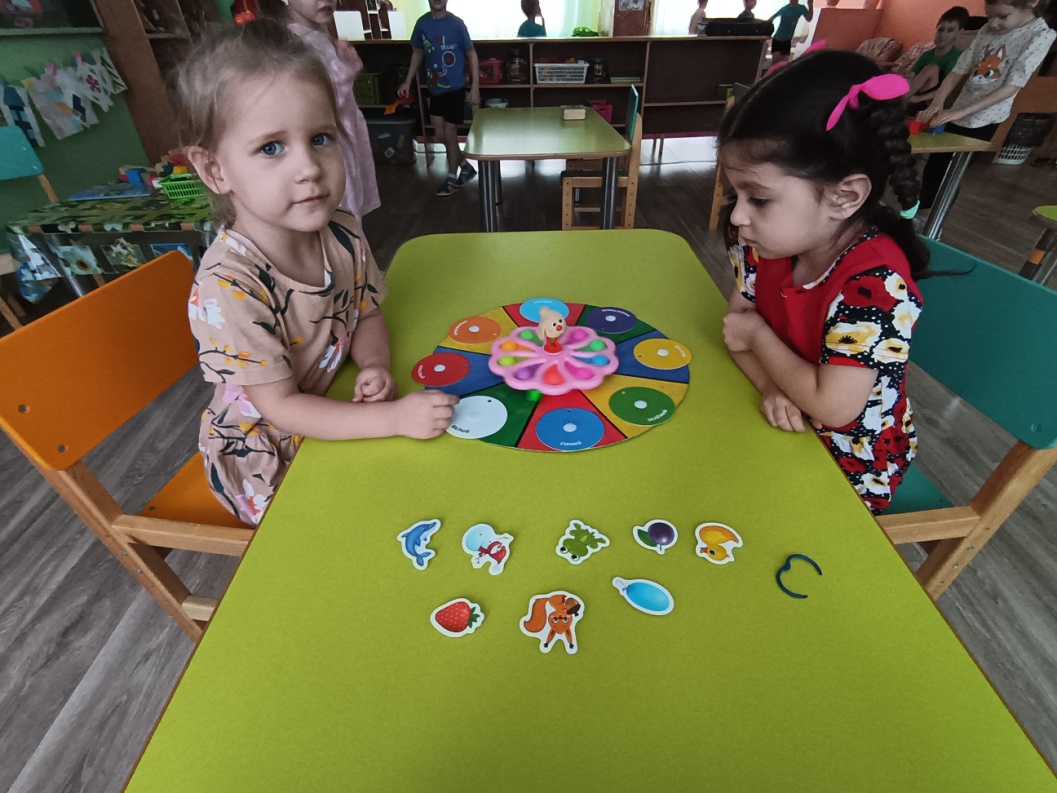 Спасибо за внимание!